CI 5501Métodos Constructivos
Estructuras Metálicas
Uniones
Soldadura
PILARES, MARCOS, “FRAME BRACES”
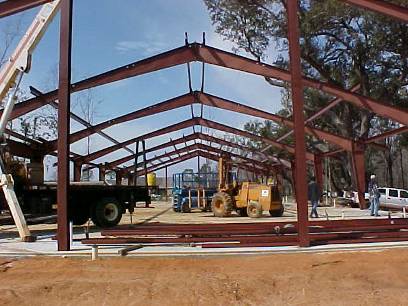 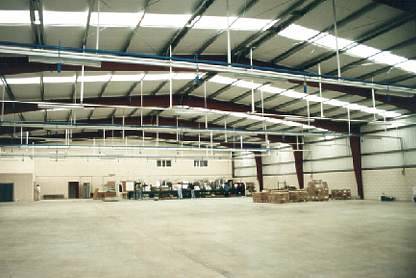 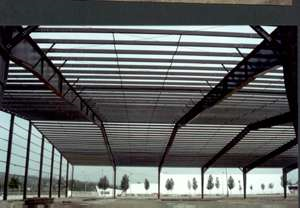 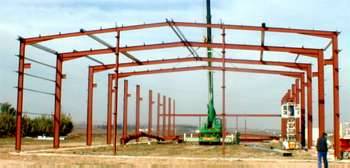 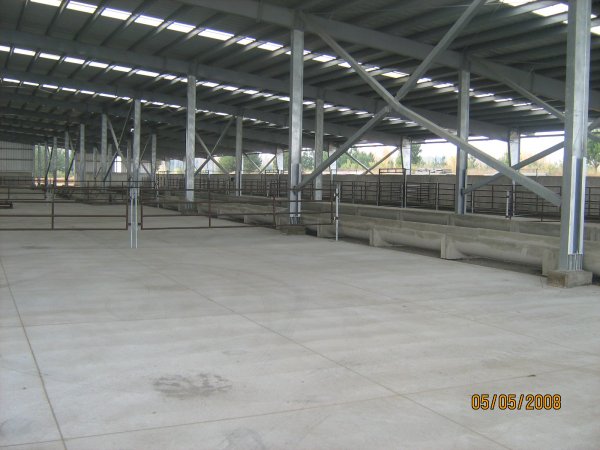 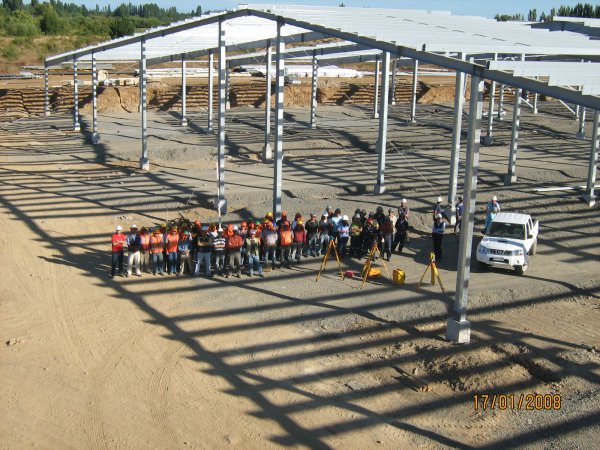 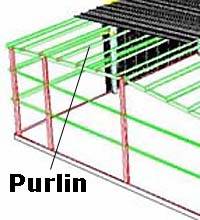 COSTANERAS DE TECHO Y MURO
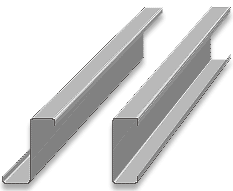 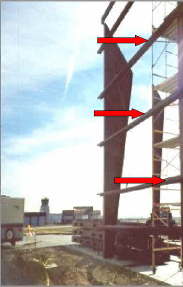 ARRIOSTRAMIENTOS Y COLGADORES
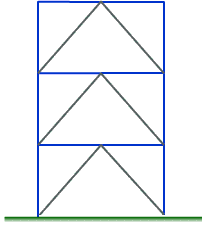 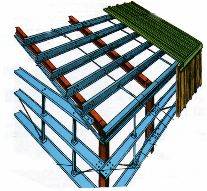 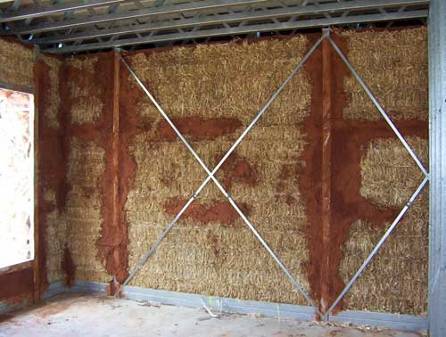 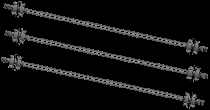 UNIONES EMPERNADAS
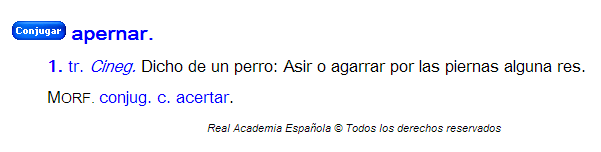 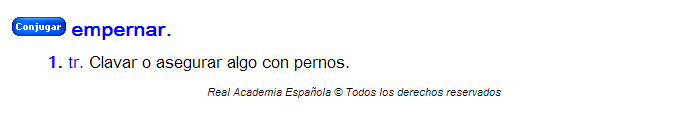 UNIONES EMPERNADAS
DE FRICCIÓN Y CORTE
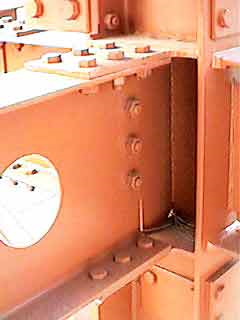 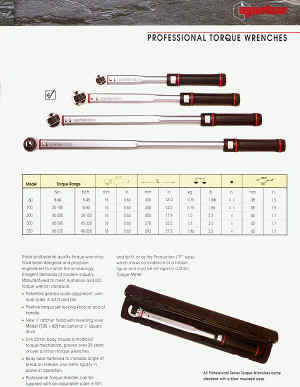 LLAVE DE TORQUE CALIBRADA O MÉTODO DE LA VUELTA DE TUERCA
½ VUELTA SI L < 8f
2/3 DE VUELTA SI L > 8f
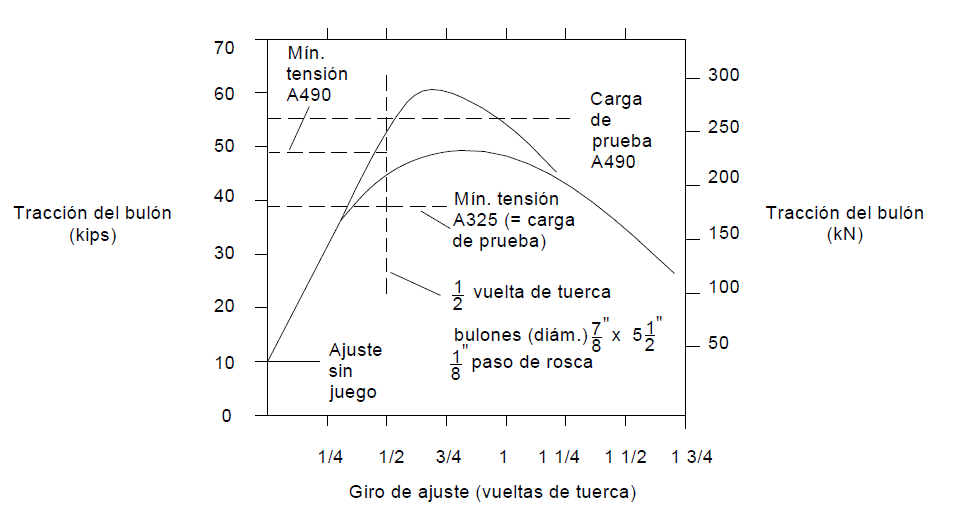 UNIONES SOLDADAS
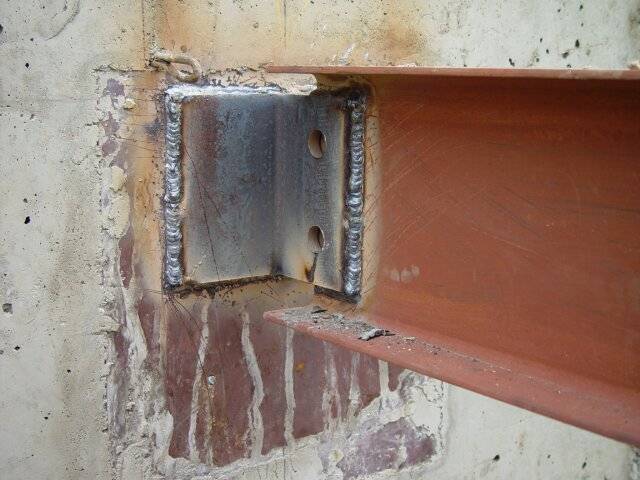 [Speaker Notes: https://www.indura.cl/Descargar/Manual%20de%20Soldadura%20INDURA?path=%2Fcontent%2Fstorage%2Fcl%2Fbiblioteca%2F00da6ac5e6754e428ecd94f1c78711cb.pdf]
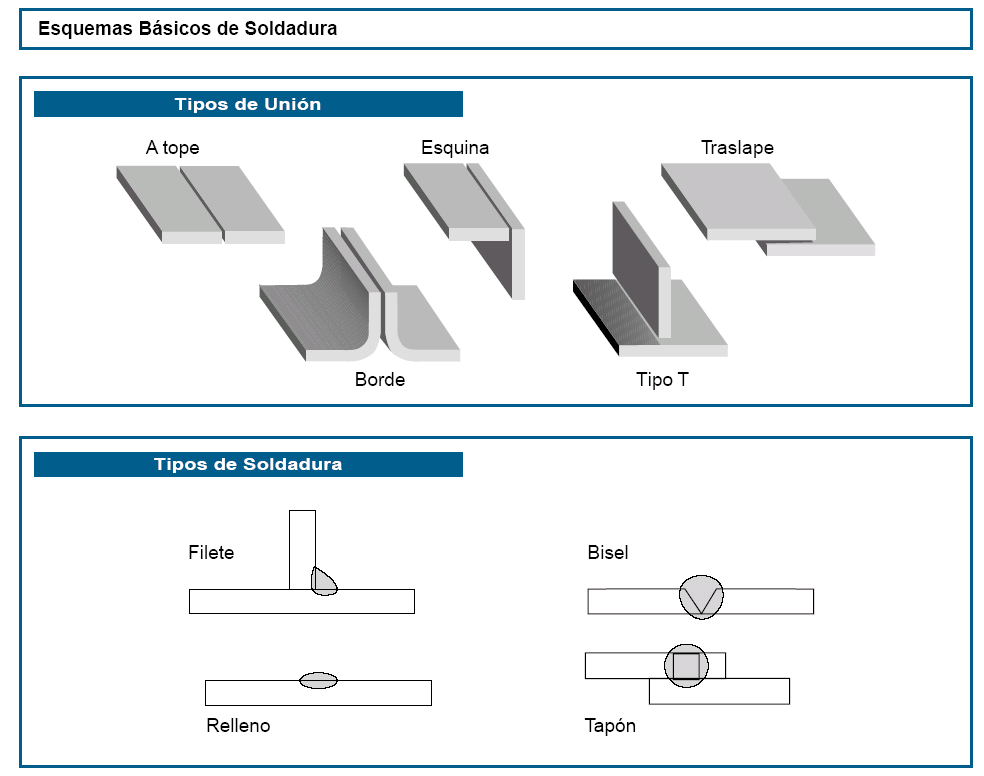 Manual de soldadura INDURA
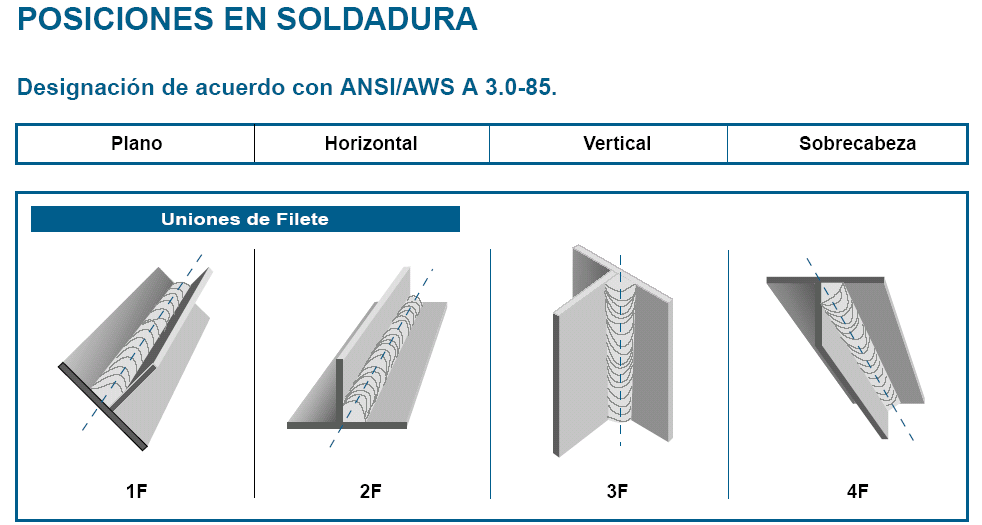 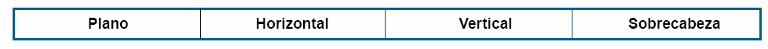 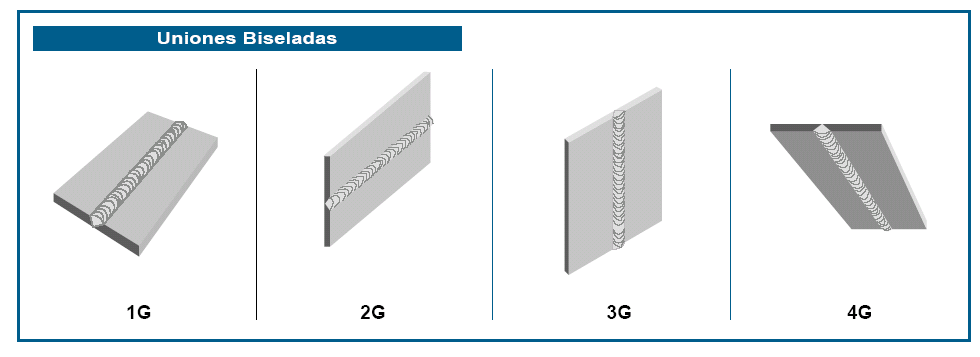 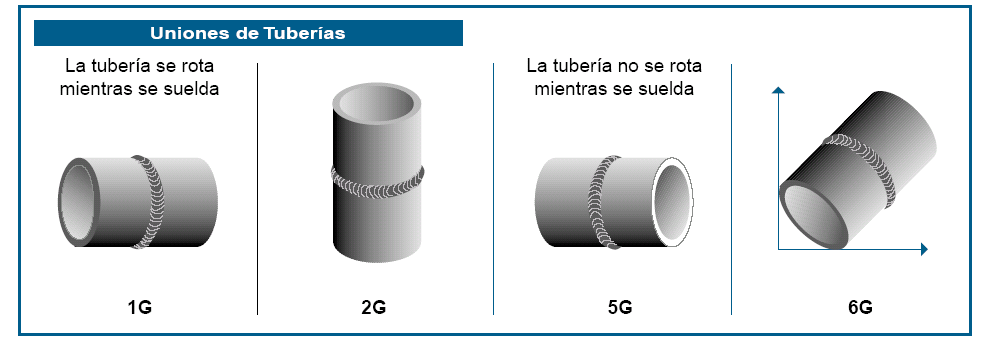 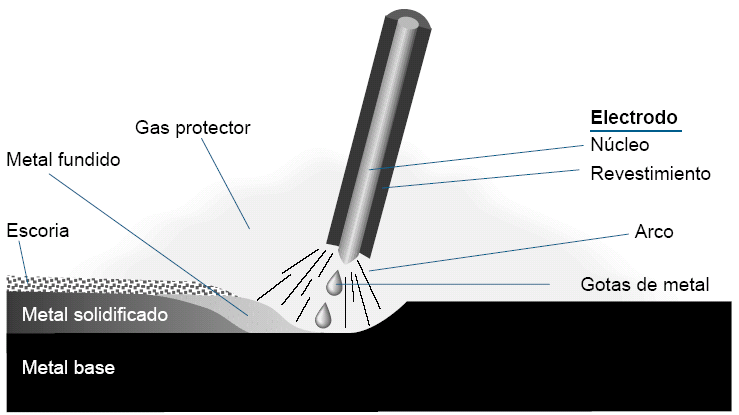 SOLDADURA AL ARCO MANUAL
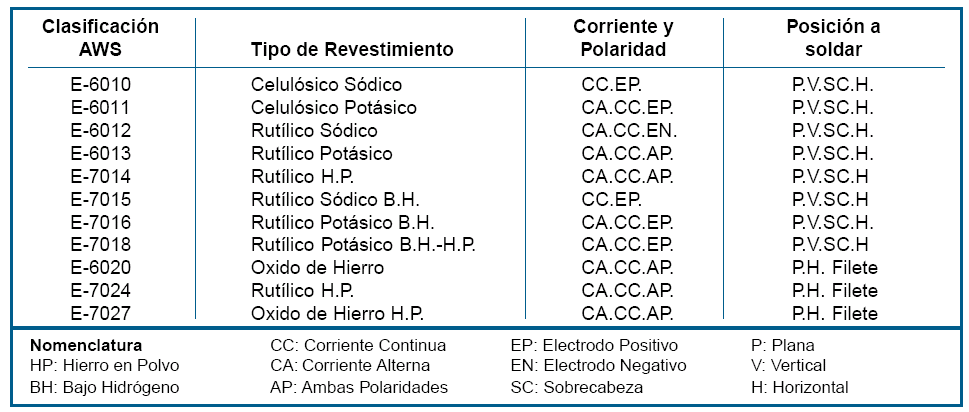 CUIDADO DE LOS ELECTRODOS
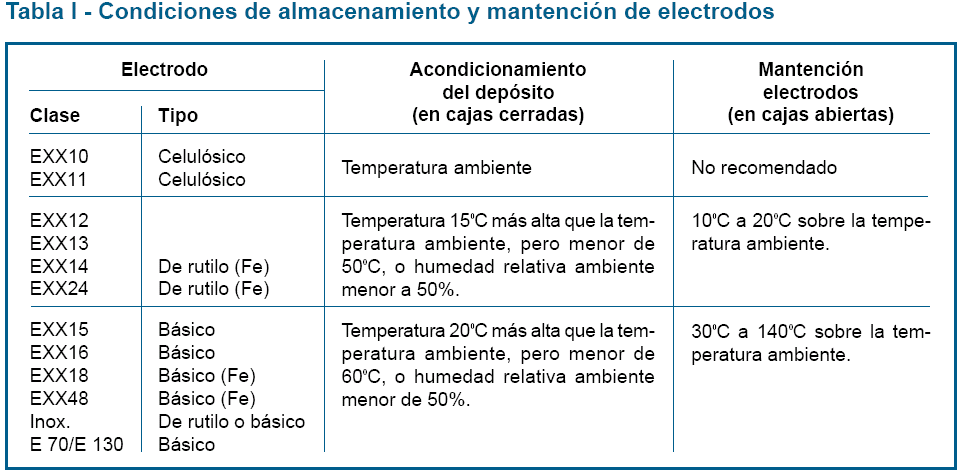 CUIDADO DE LOS ELECTRODOS
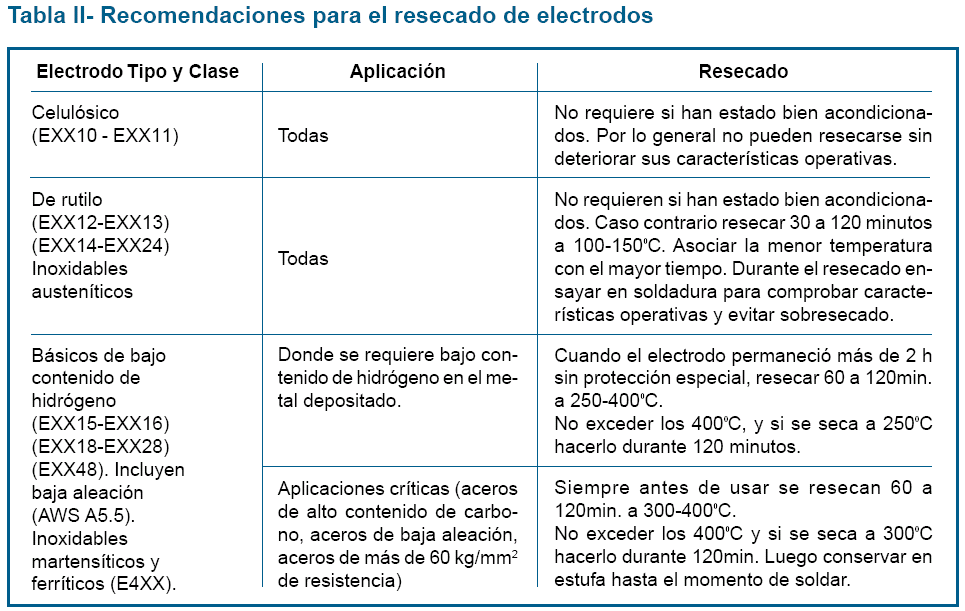 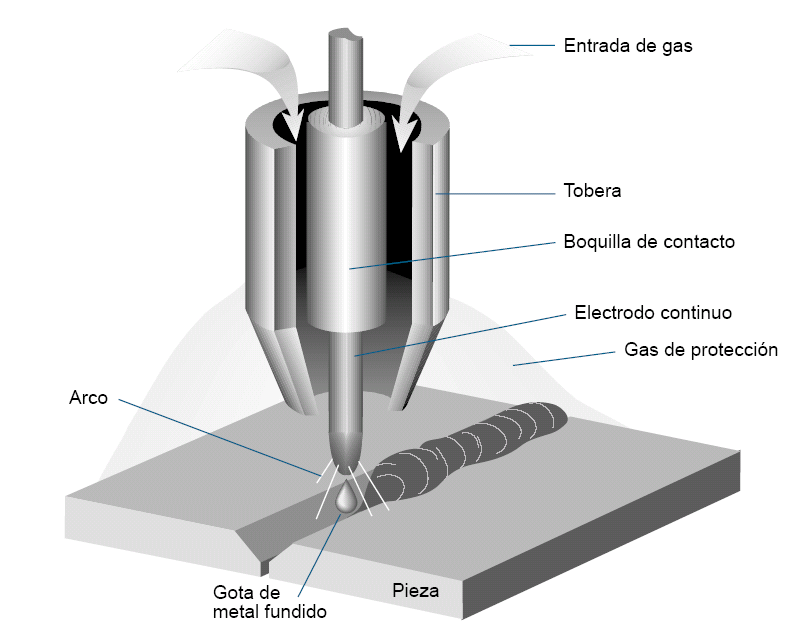 SOLDADURA MIG
(METAL INERT GAS)
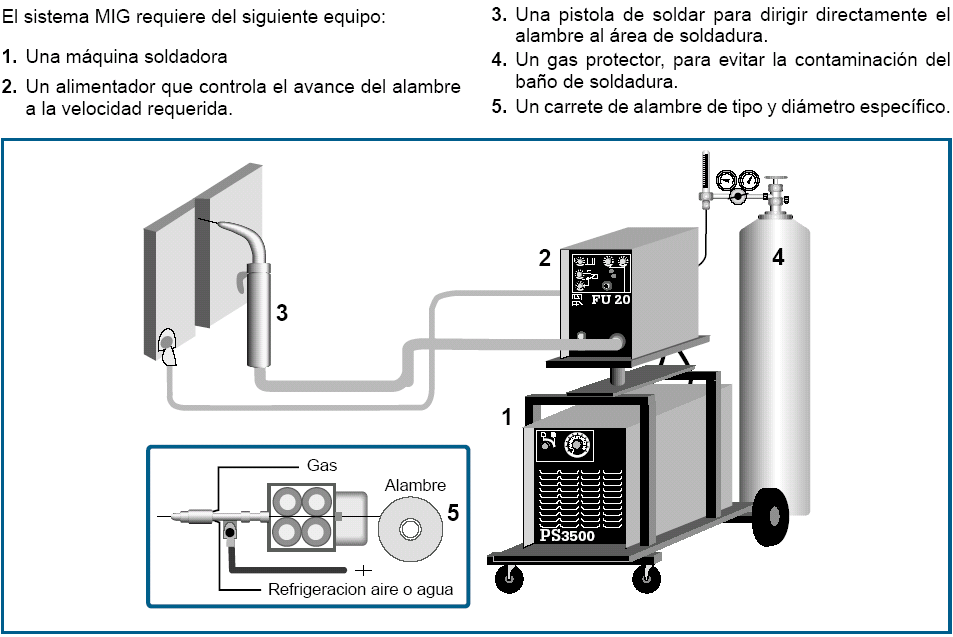 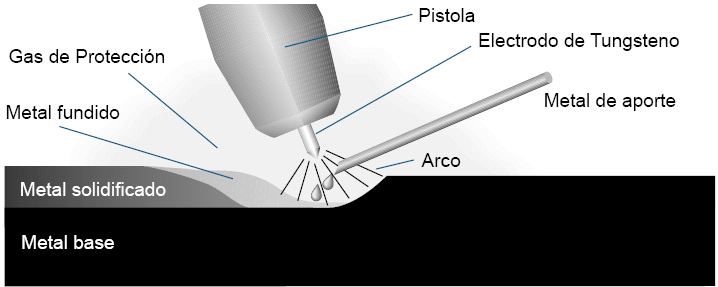 SOLDADURA TIG
(TUNGSTEN INERT GAS)
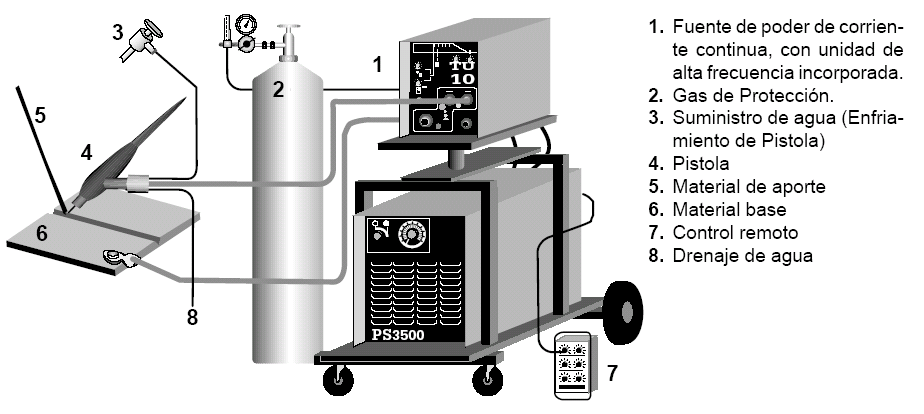 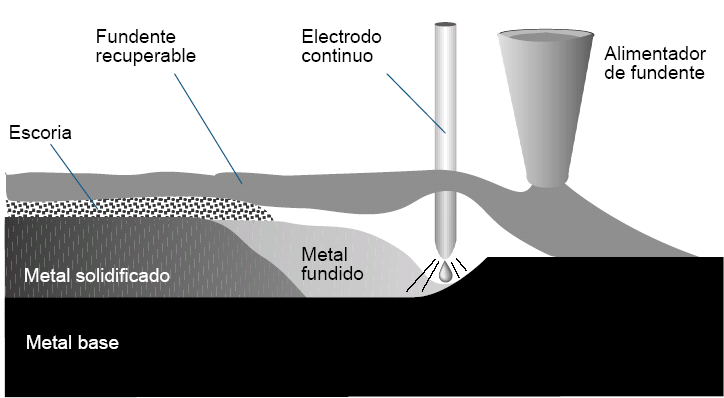 SOLDADURA ARCO SUMERGIDO
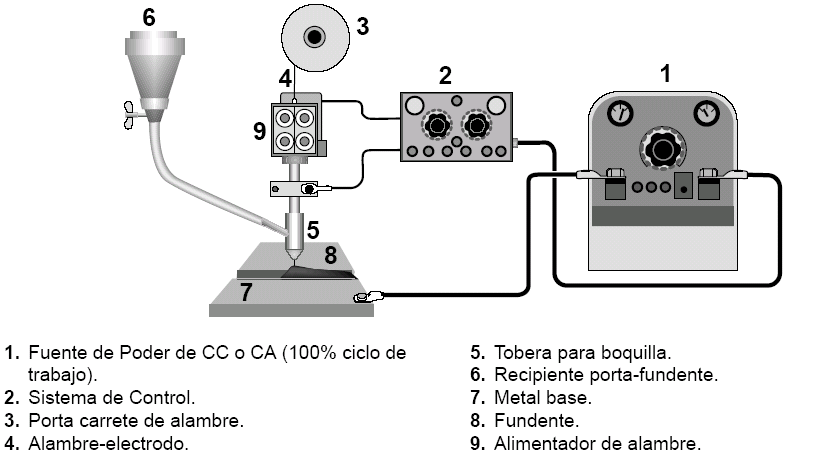 Torchar